ARREGLOS(COLECCIONES DE DATOS) DE DATOS EN C#
COLECCIONES DE DATOS
Una de las tareas mas comunes que se presentan en la ejecución de una aplicación, es la de agrupar datos en colecciones para que puedan ser tratadas como un único objeto en lugar de tratar cada uno por separado.
Un ejemplo claro podría ser una aplicación que administre los alumnos que se tienen en un aula de clase. En ese caso, se tendría que crear una clase "Alumno" que represente en nuestra aplicación a cada uno de los alumnos que hacen parte del curso. Luego, en algún momento, tendremos la necesidad de crear tantas instancias de la clase "Alumno" como estudiantes estén matriculados.
Alumno a1=new Alumno(); Alumno a2=new Alumno(); Alumno a3=new Alumno(); . . . Alumno a35=new Alumno();
COLECCIONES DE DATOS
Una colección de datos, es una clase que nos permite agrupar un conjunto de objetos en uno solo, brindándonos la posibilidad de agregar, consultar, modificar y eliminar objetos de la colección. Manejar en este caso 35 alumnos cada uno por separado no es muy practico ya que se necesitarían muchas líneas de código para realzar alguna operación sobre todos los alumnos.
COLECCIONES DE DATOS
La colección mas básica que se puede utilizar es el Array (Arreglo o Vector). Consiste en un objeto con tamaño fijo al que podemos agregar otros objetos. En general, la sintaxis a utilizar es la siguiente.
Tipo de dato [] identificador=new Tipo de dato [longitud fija];
Por ejemplo si queremos crear un vector de enteros de 10 posiciones:
int [] vector=new int[10];
Para el caso especifico de nuestro ejemplo, tendríamos que crear un vector de Alumnos para almacenar un total de 35 alumnos.
Alumno listaAlumnos=new Alumno[35];
COLECCIONES DE DATOS
Luego de crear el vector de alumnos, procedemos a llenar la colección con los datos que contendrá. Los vectores utilizan índices para tener acceso a los objetos que contiene. Hay que tener presente que los índices de los vectores son basados en cero, es decir, que siempre el primer elemento tendrá un índice de 0 y no de 1.
Así, si queremos almacenar en la primera posición del vector el alumno a1, haríamos lo siguiente.
listaAlumno[0]=a1;
Y así sucesivamente.
listaAlumno[0]=a1;  listaAlumno[1]=a2;  listaAlumno[2]=a3;  . . . listaAlumno[34]=a35;
COLECCIONES DE DATOS
De esta manera, el método que se encarga de marcar que todos los alumnos asistieron a clase, quedaría así:
public void marcarAsistencia(Alumno[] lista) { }
La verdad es que el método nos a quedado mucho mas legible, sin embargo, la escalabilidad de nuestro código sigue siendo pobre porque si el numero de alumnos varia toca modificar la sentencia de creación del vector y su respectiva asignación del valor.
Por esta razón, existen diferentes tipos de colecciones que permiten un mejor manejo de datos según sea necesario en nuestra aplicación. Estas las comentare en un próximo post y basándome en el lenguaje C#.NET
COLECCIONES DE DATOS
Supongamos que en la aplicación se da la posibilidad de marcar la asistencia o no asistencia de un alumno a la clase. Adicionalmente tenemos un método que recibirá como parámetro la lista entera de los alumnos y los marcara a todos como si hubieran asistido a clase ( Algo practico para el encargado de registrar dicha información). Si tratamos a cada alumno por separado, tendríamos los dos siguientes problemas:
Tendríamos que codificar una lista enorme de parámetros para el método (Un total de 35 parámetros, todos de tipo "Alumno"). Esto seria bastante tedioso de codificar y luego de leer.
El método seria algo como esto.
public void marcarAsistencia(Alumno a1, Alumno a2, ………,Alumno a35) { }
Si por algún motivo el numero de estudiantes varia, tendríamos que modificar el código fuente para que el método reciba el numero de parámetros correcto, lo cual haría nuestra aplicación poco escalable (evolucionable).
COLECCIONES DE DATOS
Las colecciones de datos son algunas de las herramientas mas utilizadas a la hora de desarrollar una aplicación ya que nos permiten manipular información en memoria de una manera fácil y flexible.
COLECCIONES DE DATOS
La plataforma .NET ofrece una gran variedad de colecciones que debemos conocer y saber utilizar para emplear la mas indicada en nuestras aplicaciones y obtener así el mejor rendimiento posible tanto en procesamiento como en manejo de memoria. A continuación se explican algunas de las colecciones incluidas en el lenguaje C#.NET.
COLECCIONES DE DATOS
La clase Array, contenida en el namespace System, provee toda la funcionalidad necesaria en las colecciones para manipular los datos. Esta es una clase abstracta, por lo cual no es posible crear instancias de la misma, sino que sirve como clase base (de la que otras clases heredan) para las demás clases que representan colecciones en .NET
La colección mas sencilla que utiliza como clase base System.Array, es lo que se conoce comúnmente como vector. Para definir un vector, debemos tener claro que tipo de dato queremos que nuestro vector almacene y la cantidad de valores que deseamos almacenar ya que son requisitos indispensables para la definición y creación de vectores
COLECCIONES DE DATOS
En C#, un vector se define con un par de corchetes [] después del tipo de dato, como se muestra a continuación.

Sin embargo, para hacer uso de nuestro vector, debemos primero crear la instancia declarando cuantas posiciones máximas tendrá, como se muestra a continuación:
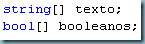 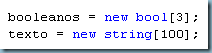 COLECCIONES DE DATOS
Luego de esto, podremos almacenar tantos datos del mismo tipo como posiciones tenga el vector. Por ejemplo en la variable booleanos se podrá almacenar hasta 3 variables de tipo bool y en la variable texto se podrá almacenar hasta 100 variables de tipo string. Es importante tener en cuenta que la primera posición de un vector es la posición 0, por lo cual si la longitud es de 5, las posiciones van desde la 0 hasta la 4.
Para almacenar información en un vector, solo debemos hacer referencia a la posición del vector donde deseamos almacenarla y utilizar el operador de asignación (=).
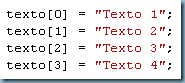 COLECCIONES DE DATOS
A continuación se almacena en cada posición restante del vector una cadena de texto mediante un operador de control de flujo (for). Este operador es posible utilizarlo con todas las colecciones en .NET ya que todas son enumerables debido a que implementan la interface IEnumerable.
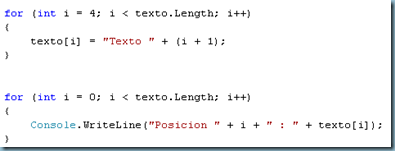 COLECCIONES DE DATOS
Un vector puede tener mas de una dimensión según sea necesario. Un vector de dos dimensiones es considerado una matriz de datos. Para definir un vector de mas de una dimensión, se utiliza el carácter ‘,’ en los corchetes de la definición del mismo.
int [] a =new int[2]; //Una dimensión
int [ , ] a = new int [2,3]; //Dos dimensiones
int [ , , ]a = new int[2,3,4]; //Tres dimensiones
Las propiedades mas importantes que exponen los vectores se presentan a continuación:
Length: Indica la longitud total del vector (En todas las dimensiones).
Rank: Indica el numero total de dimensiones del vector.
COLECCIONES DE DATOS
Para obtener la longitud total de un determinada dimensión, se debe utilizar el método GetLength que recibe como parámetro un entero indicando el índice de la dimensión de la cual se desea conocer la longitud (La primera dimensión tiene como índice 0).
Aunque es posible crear vectores de mas de una dimensión, no es recomendable utilizar mucho esta técnica en las aplicaciones ya que la complejidad de nuestro algoritmo se incrementa considerablemente, teniendo en cuenta que el numero de iteraciones necesarias para recorrer todas las posiciones del vector aumenta de manera exponencial en función del numero de dimensiones. Generalmente el numero máximo de dimensiones que se utiliza en un vector es 2 cuando se necesita trabajar con matrices de datos.
A continuación se muestra un ejemplo de una matriz de datos:
COLECCIONES DE DATOS
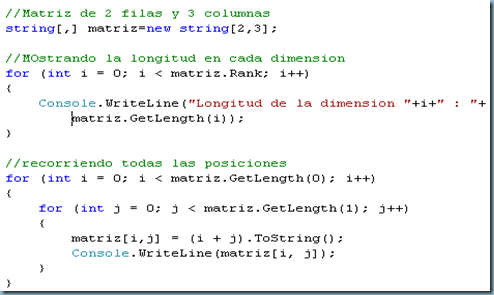 COLECCIONES DE DATOS
Otra de las colecciones que se pueden crear con los vectores es un jagged array o en español un array de arrays. Se puede pensar en un jagged array como un vector de una dimensión, donde en cada posición en lugar de almacenar un tipo de dato especifico, almacena otro vector.
En esta imagen se ilustra gráficamente como se vería un jagged  array. En este ejemplo, se tiene un vector exterior de 4 posiciones y en cada una de las posiciones almacena un vector también de 4 posiciones. No es obligación que todos los vectores sean de la misma longitud
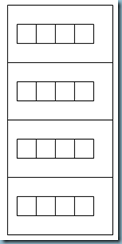 COLECCIONES DE DATOS
Para declarar un array de arrays en C#, se debe utilizar la siguiente sintaxis:
int [][] jagged;
Para instanciar un jagged array se debe indicar el numero de posiciones que tendrá el vector contenedor, como se hace con un vector normal de una dimensión.
int [][] jagged = new int[3][];
En el ejemplo anterior se ha definido un array de tres posiciones, donde se almacenara en cada una de ellas, un array de enteros (indicado por el segundo par de corchetes). Luego de inicializar el vector contenedor, podremos crear los vectores internos como se muestra a continuación:
COLECCIONES DE DATOS
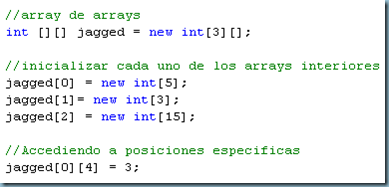 COLECCIONES DE DATOS
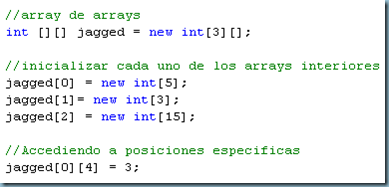 Igualmente se puede crear un array de arrays de varias dimensiones, donde cada vector almacenado tendrá 2, 3 o mas dimensiones según sea necesario.
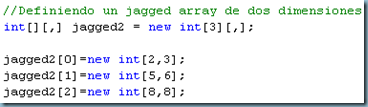 Suma de matrices
public class sumamatrix
    {
   
        public double[,] sumar(double[,] matrixA, double[,] matrixB)
        {

            double[,] matrixrta = new double[matrixA.GetLength(0), matrixA.GetLength(1)];
            for (int f = 0; f < matrixA.GetLength(0); f++)
            {
                for (int c = 0; c < matrixA.GetLength(1); c++)
                {
                    
                    matrixrta[f, c] = matrixA[f, c]+ matrixB[f, c]; 
                }
            }

            return matrixrta;
        }
    }
Suma de matrices
libre.sumamatrix miob = new libre.sumamatrix();

            double[,] matrixA = new double[2,3];
            double[,] matrixB = new double[2, 3];
            double[,] matrixrta = new double[2, 3];

            matrixA[0, 0] = Convert.ToDouble(textBox1.Text);
            matrixA[0, 1] = Convert.ToDouble(textBox2.Text);
            matrixA[0, 2] = Convert.ToDouble(textBox3.Text);
            matrixA[1, 0] = Convert.ToDouble(textBox4.Text);
            matrixA[1, 1] = Convert.ToDouble(textBox5.Text);
            matrixA[1, 2] = Convert.ToDouble(textBox6.Text);

            matrixB[0, 0] = Convert.ToDouble(textBox7.Text);
            matrixB[0, 1] = Convert.ToDouble(textBox8.Text);
            matrixB[0, 2] = Convert.ToDouble(textBox9.Text);
            matrixB[1, 0] = Convert.ToDouble(textBox10.Text);
            matrixB[1, 1] = Convert.ToDouble(textBox11.Text);
            matrixB[1, 2] = Convert.ToDouble(textBox12.Text);

            matrixrta = miob.sumar(matrixA, matrixB);

            textBox13.Text = matrixrta[0, 0].ToString();
            textBox14.Text = matrixrta[0, 1].ToString();
            textBox15.Text = matrixrta[0, 2].ToString();
            textBox16.Text = matrixrta[1, 0].ToString();
            textBox17.Text = matrixrta[1, 1].ToString();
            textBox18.Text = matrixrta[1, 2].ToString();
Multiplicación de matrices
A(3,2)*B(2,3)=RTA(3,3)
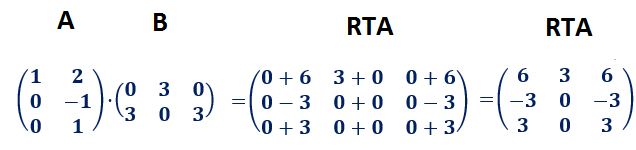 RTA(0,0)=A(0,0)*B(0,0)+A(0,1)*B(1,0)
RTA(0,1)=A(0,0)*B(0,1)+A(0,1)*B(1,1)
RTA(0,2)=A(0,0)*B(0,2)+A(0,1)*B(1,2)
RTA(1,0)=A(1,0)*B(0,0)+A(1,1)*B(1,0)
RTA(1,1)=A(1,0)*B(0,1)+A(1,1)*B(1,1)
RTA(1,1)=A(1,0)*B(0,1)+A(1,1)*B(1,2)
RTA(2,0)=A(2,0)*B(0,0)+A(2,1)*B(1,0)
RTA(2,1)=A(2,0)*B(0,1)+A(2,1)*B(1,1)
RTA(2,2)=A(2,0)*B(0,2)+A(2,1)*B(1,2)
Multiplicación de matrices
public class multiplicacionmatrices
    {
        public double[,] multiplicar (double[,] matrixA, double[,] matrixB)
        {
            double[,] matrixrta = new double[matrixA.GetLength(0), matrixB.GetLength(1)];
            for (int f = 0; f < matrixA.GetLength(0); f++)
            {
                for (int c = 0; c < matrixB.GetLength(1); c++)
                {
                    double rta;
                    rta = 0;
                    for (int x = 0; x < matrixA.GetLength(1); x++)
                    { 
                    rta = rta +  matrixA[f, x] * matrixB[x, c];
                  
                    }
                    matrixrta[f, c] = rta;
                }
            }
            return matrixrta;
        }
    }
libre.multiplicacionmatrices miob = new libre.multiplicacionmatrices();
            double[,] matrixA = new double[3, 2];
            double[,] matrixB = new double[2, 3];
            double[,] matrixrta = new double[3, 3];

            matrixA[0, 0] = Convert.ToDouble(textBox1.Text);
            matrixA[0, 1] = Convert.ToDouble(textBox2.Text);
            matrixA[1, 0] = Convert.ToDouble(textBox3.Text);
            matrixA[1, 1] = Convert.ToDouble(textBox4.Text);
            matrixA[2, 0] = Convert.ToDouble(textBox5.Text);
            matrixA[2, 1] = Convert.ToDouble(textBox6.Text);

            matrixB[0, 0] = Convert.ToDouble(textBox7.Text);
            matrixB[0, 1] = Convert.ToDouble(textBox8.Text);
            matrixB[0, 2] = Convert.ToDouble(textBox9.Text);
            matrixB[1, 0] = Convert.ToDouble(textBox10.Text);
            matrixB[1, 1] = Convert.ToDouble(textBox11.Text);
            matrixB[1, 2] = Convert.ToDouble(textBox12.Text);

            matrixrta = miob.multiplicar(matrixA, matrixB);

            textBox13.Text = matrixrta[0, 0].ToString();
            textBox14.Text = matrixrta[0, 1].ToString();
            textBox15.Text = matrixrta[0, 2].ToString();
            textBox16.Text = matrixrta[1, 0].ToString();
            textBox17.Text = matrixrta[1, 1].ToString();
            textBox18.Text = matrixrta[1, 2].ToString();
            textBox19.Text = matrixrta[2, 0].ToString();
            textBox20.Text = matrixrta[2, 1].ToString();
            textBox21.Text = matrixrta[2, 2].ToString();
Multiplicación de matrices